ΣΥΣΤΗΜΑ ΣΥΝΘΕΣΗΣ ΟΜΑΔΑΣ
4:2
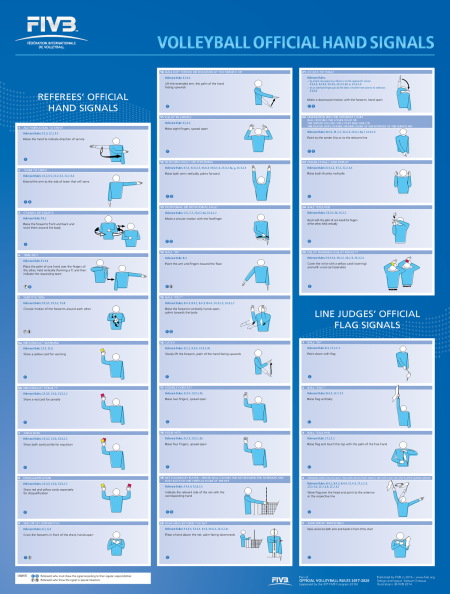 ΟΜΑΔΙΚΗ ΤΑΚΤΙΚΗ
ΕΠΙΘΕΤΙΚΗ ΤΑΚΤΙΚΗ
Παρατάξεις Υποδοχής Σερβίς
ΑΜΥΝΤΙΚΗ ΤΑΚΤΙΚΗ
Αμυντικές παρατάξεις 
Αμυντική παράταξη με το 6 μπροστά και μονό ή διπλό μπλοκ
Αμυντική παράταξη με το 6 πίσω και μονό ή διπλό μπλοκ
Ν132_ΠΕΤΟΣΦΑΙΡΙΣΗ	
Επιμέλεια ύλης: Ν. Κουφού	
nkoufou@phyed.duth.gr
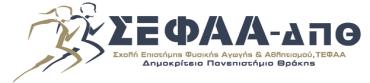 [Speaker Notes: https://www.teamusa.org/USA-Volleyball/Grassroots/New-Coach-Resources/Lesson-Plans]
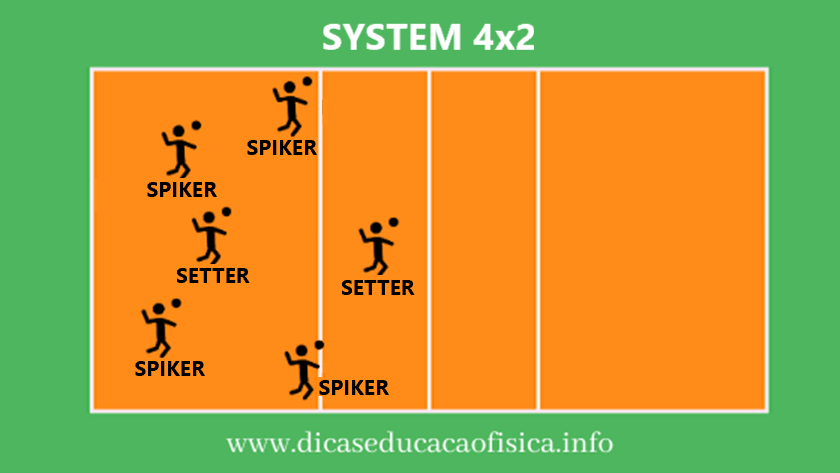 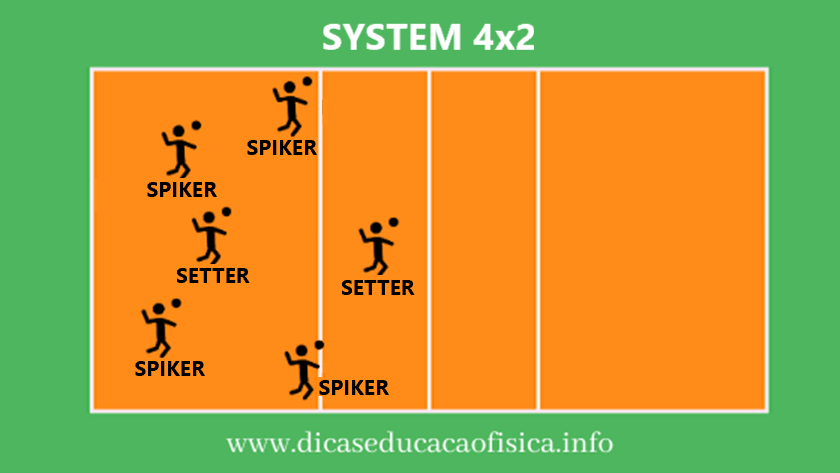 Ακραίος
Κεντρικός
Ακραίος
Κεντρικός
ΟΙ ΘΕΣΕΙΣ ΣΤΗΝ ΠΕΤΟΣΦΑΙΡΙΣΗ
Είναι η θέση στα δεξιά στην αμυντική ζώνη. Ο παίχτης που βρίσκεται σε αυτή εκτελεί το σερβίς. Σε αυτή τη θέση αμύνονται είτε ο πασαδόρος και ο διαγώνιος (σύστημα 5-1) είτε οποιοσδήποτε άλλος παίχτης σε άλλο σύστημα παιχνιδιού.
 Είναι η θέση στα δεξιά στην επιθετική ζώνη από την οποία καρφώνει ο διαγώνιος (5-1) ή άλλος παίχτης σε άλλο σύστημα παιχνιδιού. 
Είναι η κεντρική θέση στην επιθετική ζώνη. Σε αυτή παίζει ο κεντρικός ή ο πασαδόρος σε σύστημα 6-0 
Είναι η αριστερή θέση στην επιθετική ζώνη. Σε αυτή παίζει ο ακραίος (σύστημα 5-1) ή οποιοσδήποτε άλλος παίχτης σε άλλο σύστημα παιχνιδιού. 
Είναι η αριστερή θέση στην αμυντική ζώνη. Σε αυτή αμύνεται ο κεντρικός ή ο λίμπερο (σύστημα 5-1) ή οποιοσδήποτε άλλος παίχτης σε άλλο σύστημα παιχνιδιού. 
Είναι η κεντρική θέση στην αμυντική ζώνη. Σε αυτή αμύνεται ο ακραίος (5-1) ή οποιοσδήποτε άλλος παίχτης σε άλλο σύστημα παιχνιδιού.
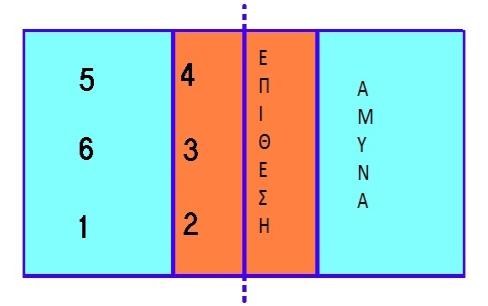 Κ ή Libero
A
Α ή άλλος
Κ ή Π
Δ ή άλλος
Π ή Δ
Αρχικές θέσεις
Παίκτες της ίδιας ειδίκευσης τοποθετούνται διαγώνια.
14: Πασαδόρος
11: Πασαδόρος
13: Κεντρικός 1
16: Κεντρικός 2
12: Ακραίος 2
15: Ακραίος 1
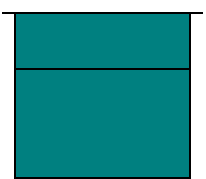 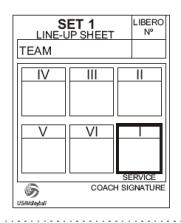 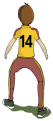 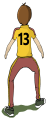 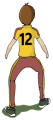 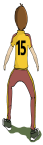 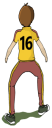 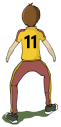 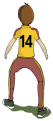 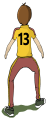 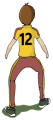 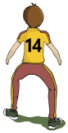 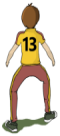 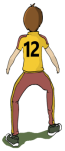 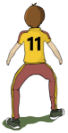 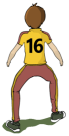 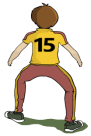 7.4.4. Μετά το κτύπημα του σερβίς, οι αθλητές μπορούν να κινούνται και να καταλαμβάνουν οποιαδήποτε θέση του γηπέδου τους και της ελεύθερης ζώνης.
	ΕΣΩΤΕΡΙΚΕΣ ΑΛΛΑΓΕΣ ΘΕΣΕΩΝ ΤΩΝ ΠΑΙΚΤΩΝ_εκμετάλλευση του δυναμικού των παικτών διαφορετικών ειδικοτήτων.
14: Πασαδόρος
11: Πασαδόρος
13: Επιθετικός
16: Επιθετικός
12: Επιθετικός
15: Επιθετικός
Εκτέλεση Σερβίς
Υποδοχή Σερβίς
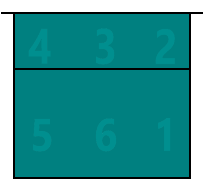 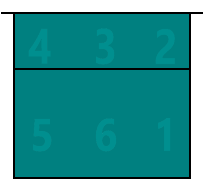 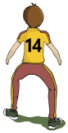 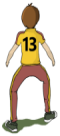 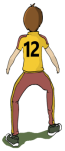 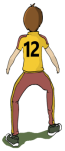 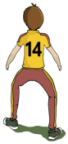 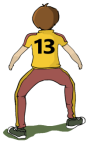 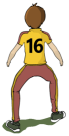 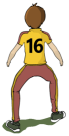 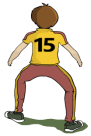 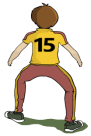 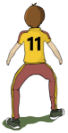 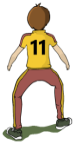 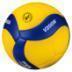 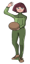 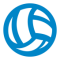 14: Πασαδόρος
11: Πασαδόρος
13: Επιθετικός
16: Επιθετικός
12: Επιθετικός
15: Επιθετικός
Εκτέλεση Σερβίς
Π#4
Παράταξη Υποδοχής Σερβίς
Π#4
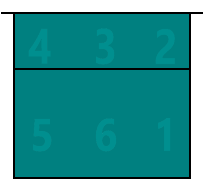 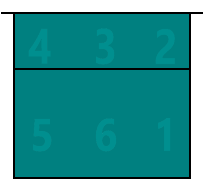 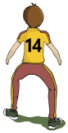 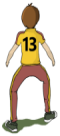 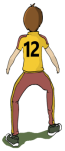 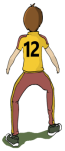 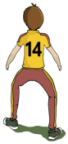 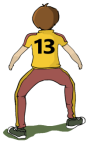 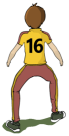 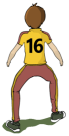 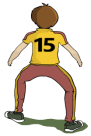 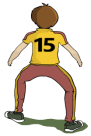 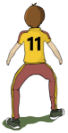 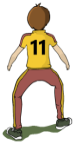 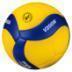 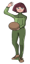 Υποδοχή του σέρβις σε σχηματισμό W
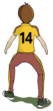 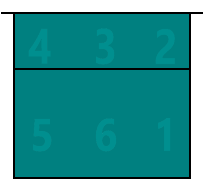 Ο σχηματισμός W με πασαδόρο στο 3
Ο σχηματισμός W με πασαδόρο στο 2
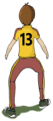 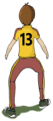 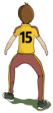 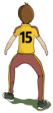 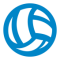 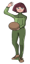 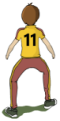 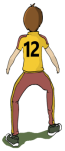 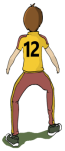 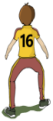 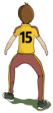 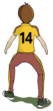 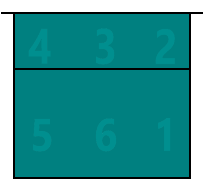 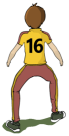 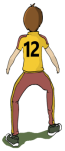 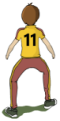 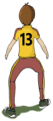 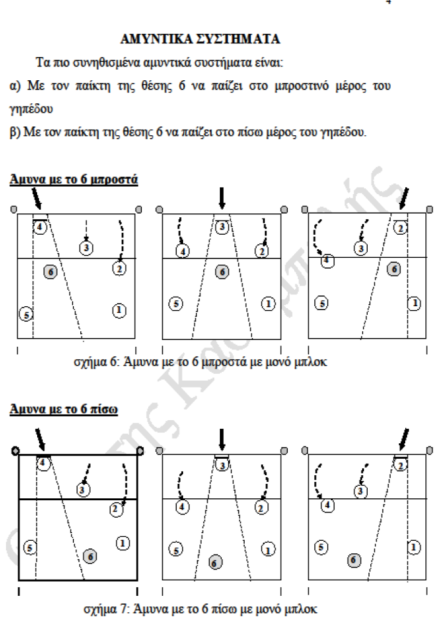 ΑΜΥΝΤΙΚΑ ΣΥΣΤΗΜΑΤΑ
Τα πιο συνηθισμένα αμυντικά συστήματα είναι: 
α) Με τον παίκτη της θέσης 6 να παίζει στο μπροστινό μέρος του γηπέδου 
β) Με τον παίκτη της θέσης 6 να παίζει στο πίσω μέρος του γηπέδου.
Αμυντικά Συστήματα
Με τον 6 μπροστά & διπλό μπλοκ
Με τον 6 Πίσω και διπλό μπλοκ
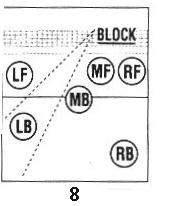 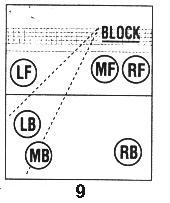 3
2
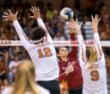 3
2
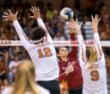 4
4
6
5
5
1
1
6
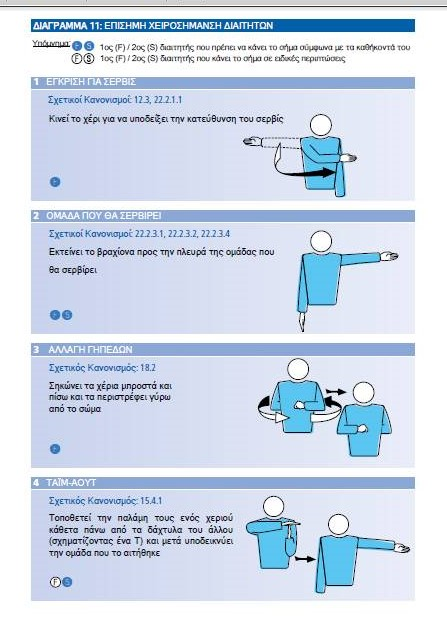 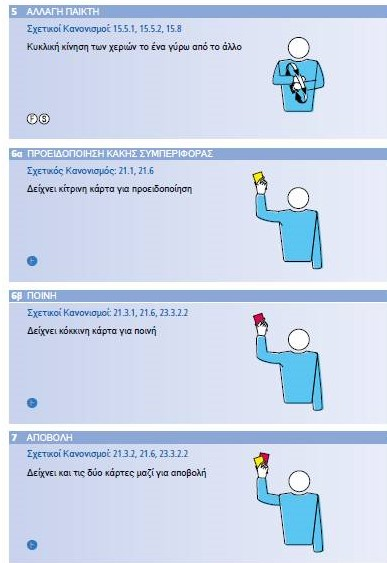 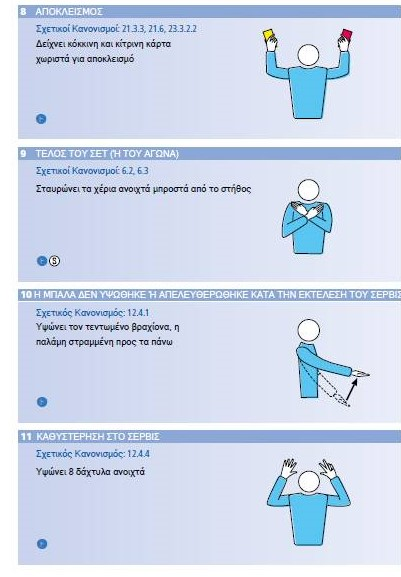 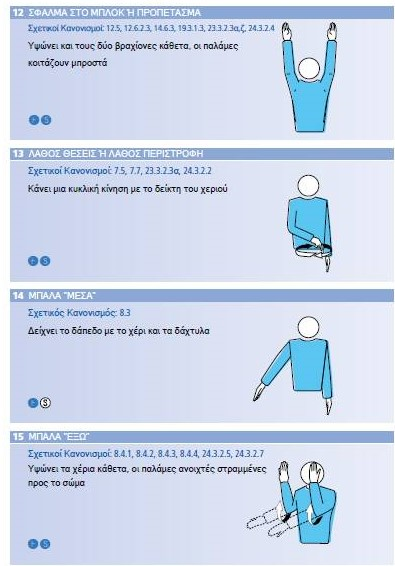 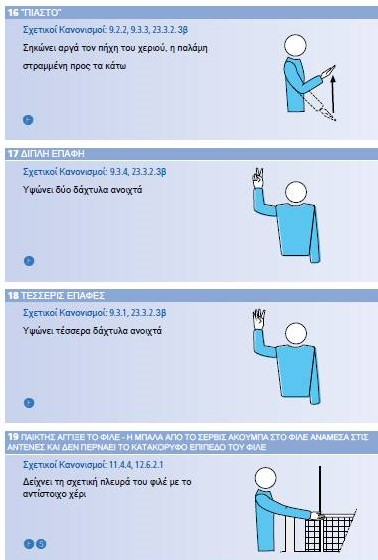 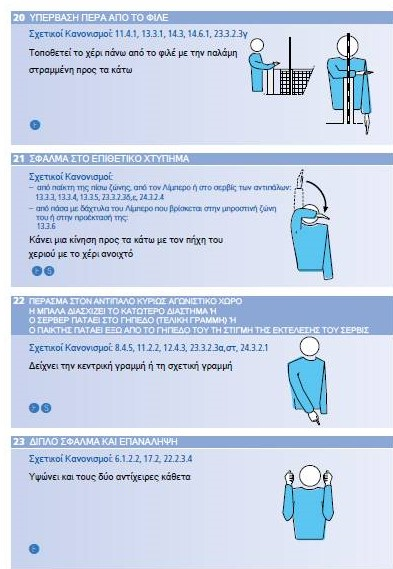 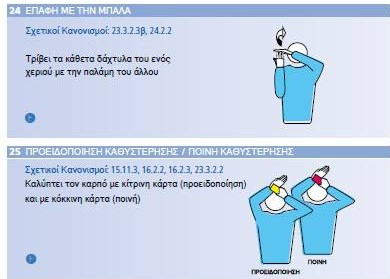 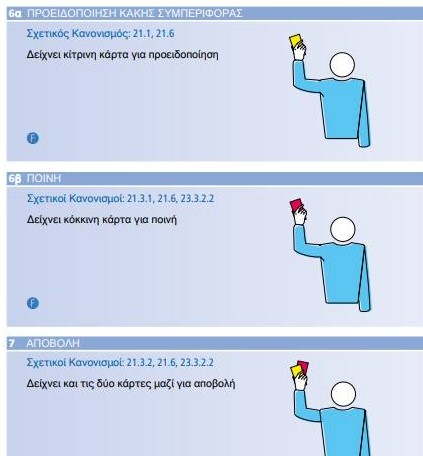 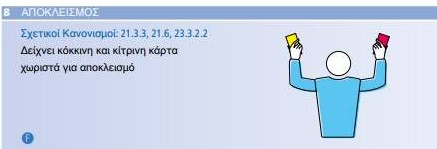